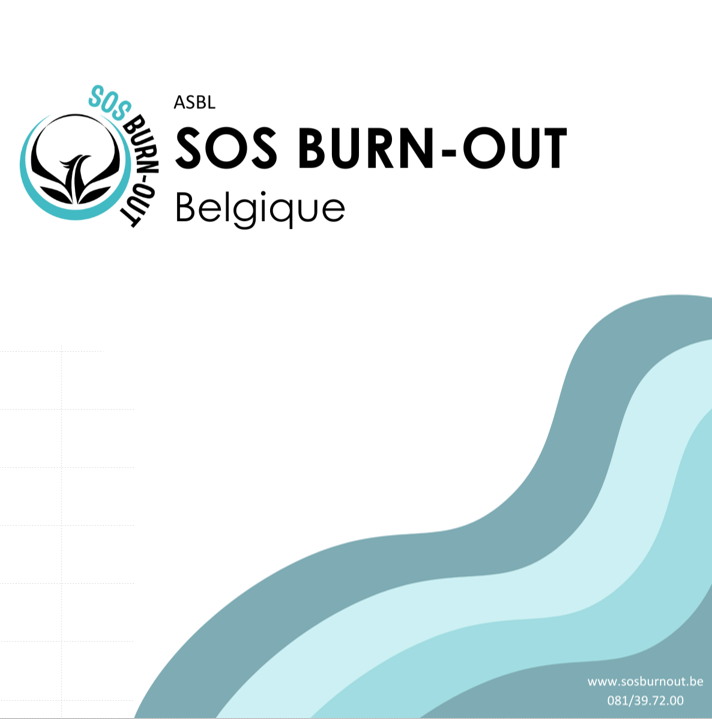 L’accueil des nouveaux collaborateurs
© SOS Burnout Belgique
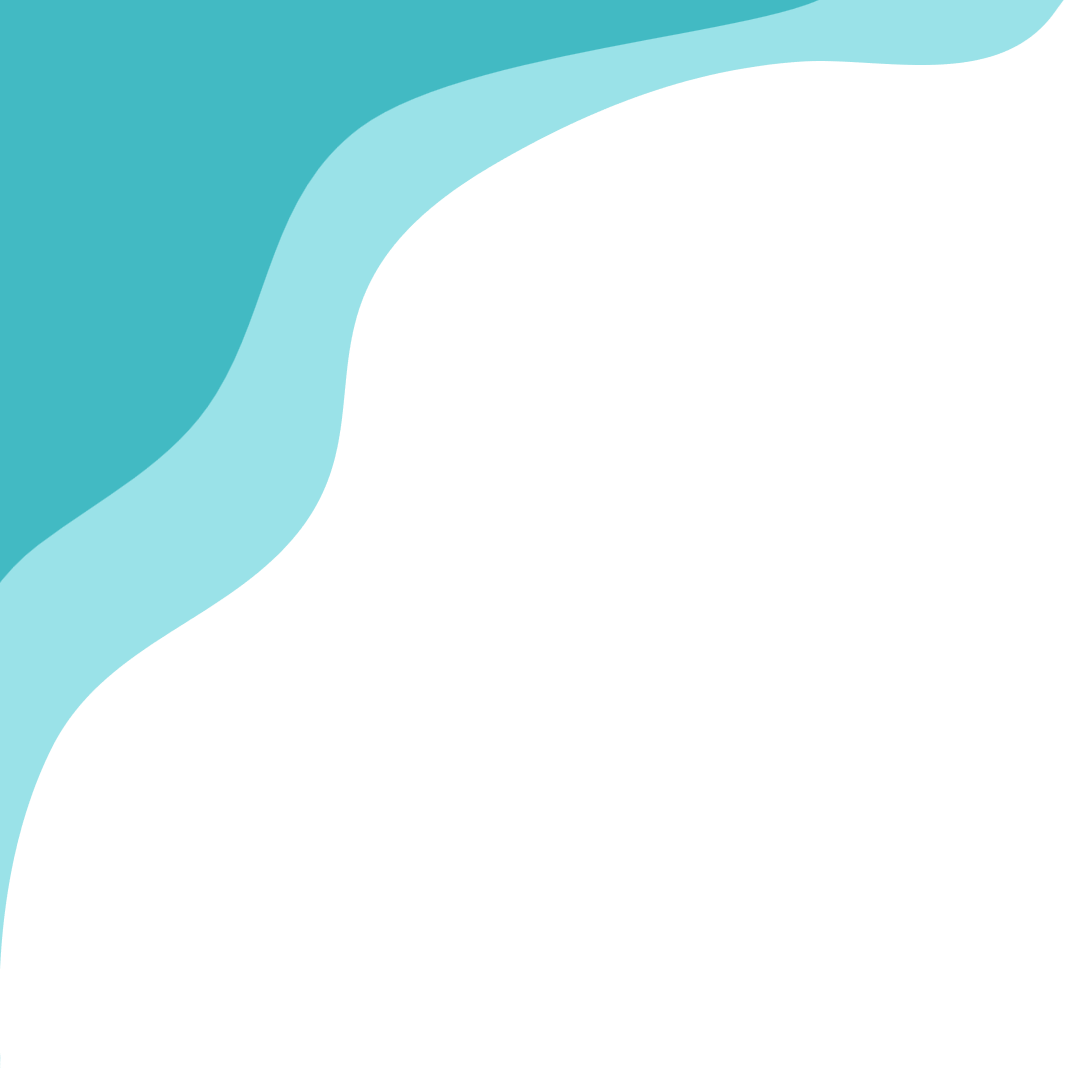 L'accueil des nouveaux collaborateurs revêt une importance cruciale tant du point de vue légal que dans la création d'un environnement de travail favorable.
L’arrêté royal du 25 avril 2007 relatif à  l'accueil et à l'accompagnement des travailleurs concernant la protection du bien-être lors de l'exécution de leur travail prévoit plusieurs dispositions en la matière.
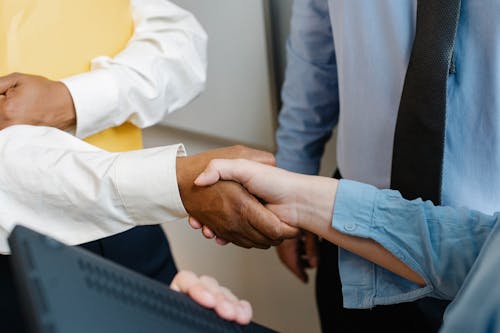 © SOS Burnout Belgique
Organiser l'accueil de chaque travailleur débutant et désigner un travailleur expérimenté chargé de l'accompagner est une pratique essentielle pour assurer une intégration réussie et favoriser le développement professionnel des nouveaux employés.

Il est important d'établir un processus d'accueil structuré pour chaque nouvel arrivant. Cela peut inclure la préparation d'un programme d'intégration détaillé, comprenant des informations sur l'entreprise, sa culture, ses politiques et procédures, ainsi que sur le poste spécifique du nouvel employé. 

L'objectif est de fournir toutes les informations nécessaires pour que le travailleur puisse démarrer dans les meilleures conditions et comprendre son rôle au sein de l'organisation.
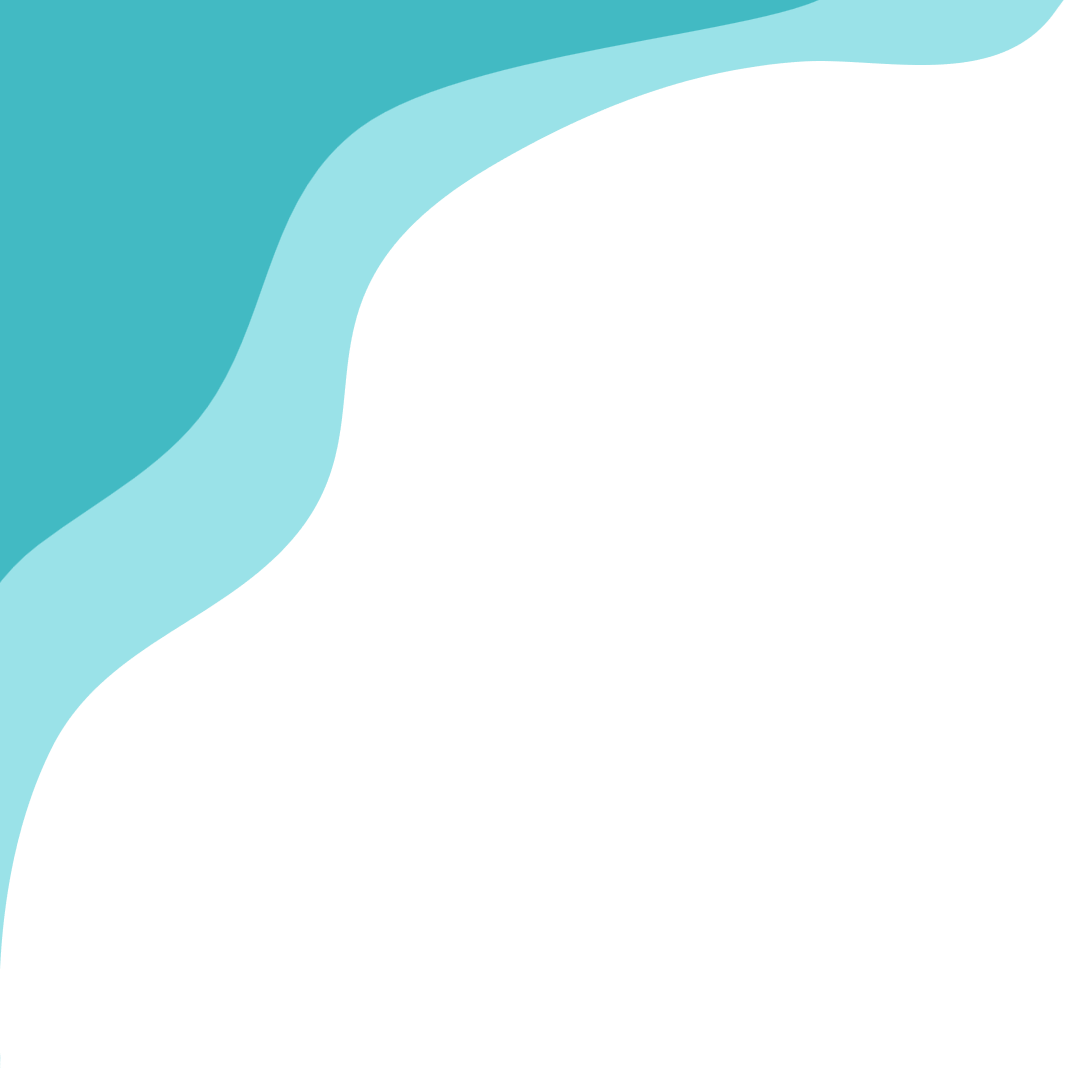 © SOS Burnout Belgique
Désigner un travailleur expérimenté pour accompagner chaque nouvel arrivant est une pratique très bénéfique. 

Ce "mentor" peut être chargé de guider le nouveau collaborateur dans ses premières semaines, de répondre à ses questions, de lui fournir des conseils pratiques et de l'aider à s'adapter à son nouvel environnement de travail. 

Le mentor peut également partager son expérience et ses connaissances pour faciliter l'intégration du nouvel employé et lui permettre de progresser plus rapidement dans ses fonctions.


Cette approche présente de nombreux avantages. Elle favorise un sentiment d'appartenance dès le début de l'emploi, réduit le stress et l'incertitude des nouveaux arrivants, et contribue à accélérer leur montée en compétences. De plus, elle renforce les liens au sein de l'équipe et favorise une culture d'entreprise basée sur l'entraide et le partage des connaissances.
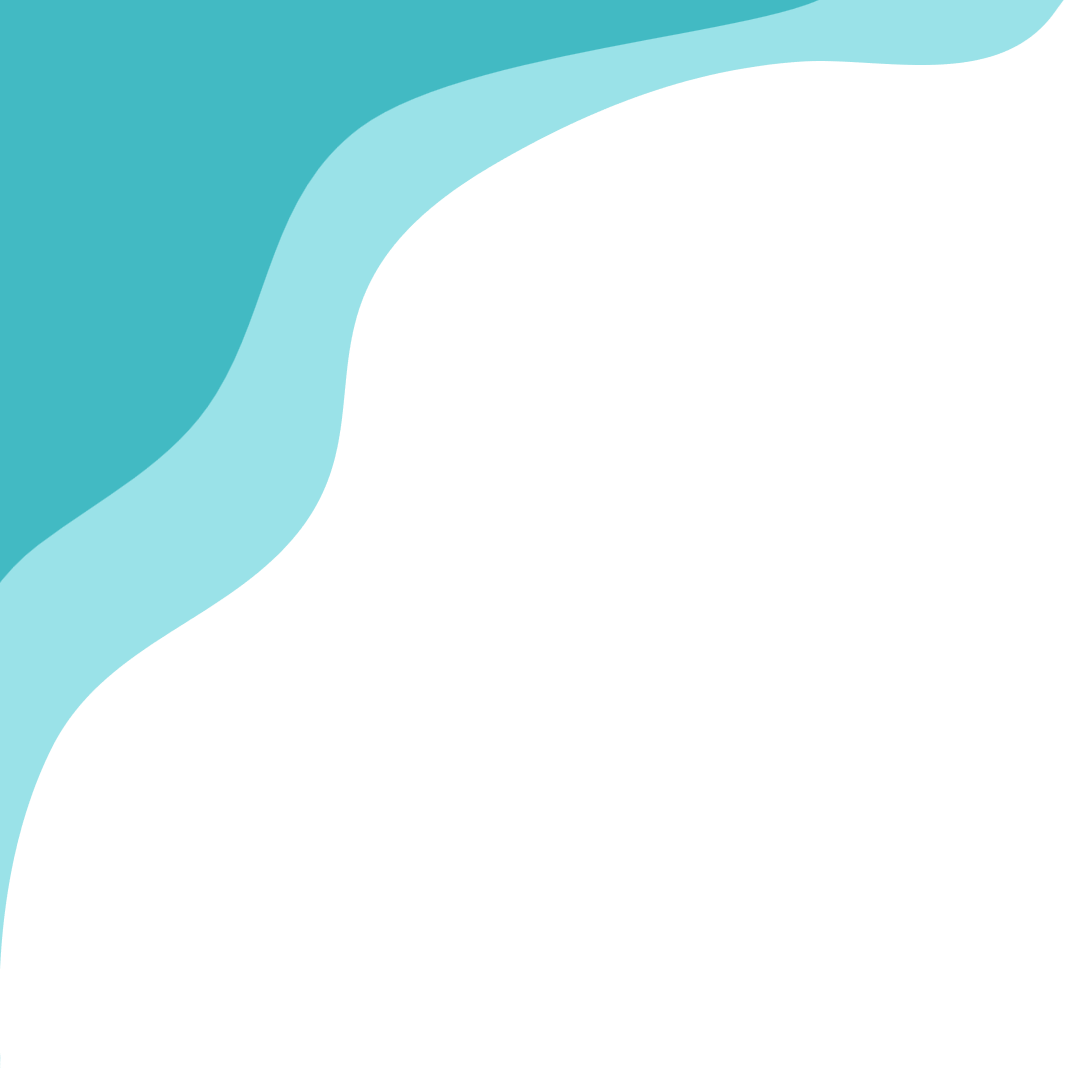 © SOS Burnout Belgique
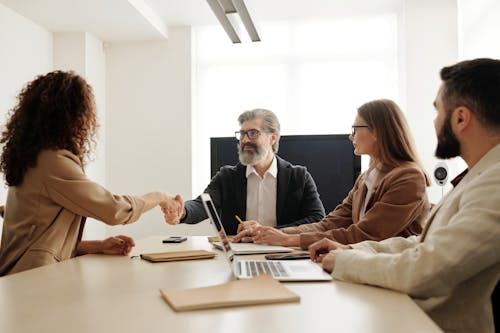 En résumé, organiser l'accueil des nouveaux collaborateurs assure une intégration réussie et favorise le développement professionnel au sein de l'entreprise.
© SOS Burnout Belgique
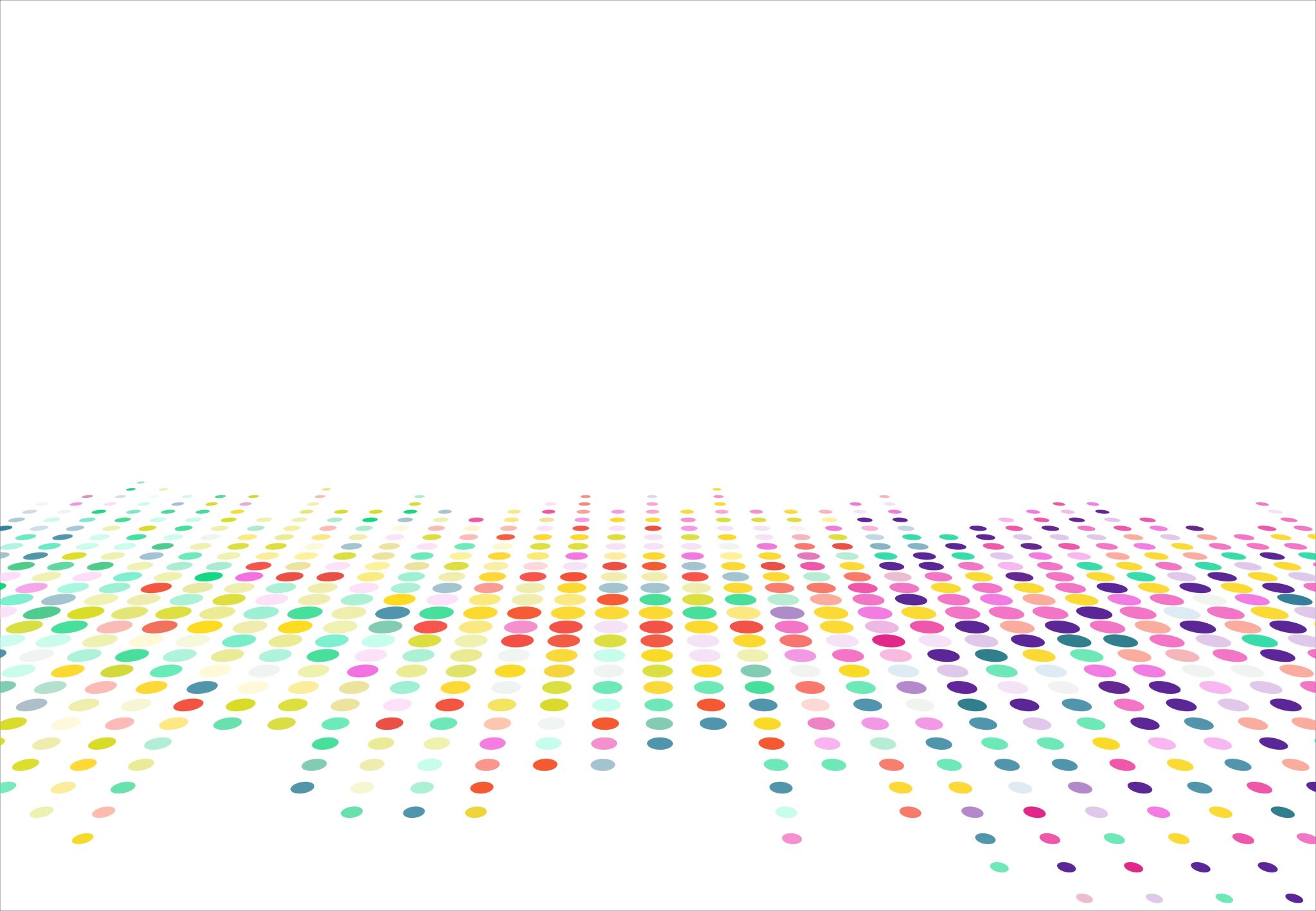 Pour aller plus loin, consultez l’ arrêté royal du 25 avril-2007
© SOS BURNOUT BELGIQUE